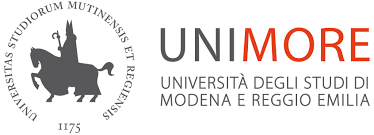 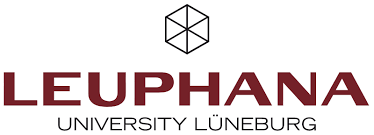 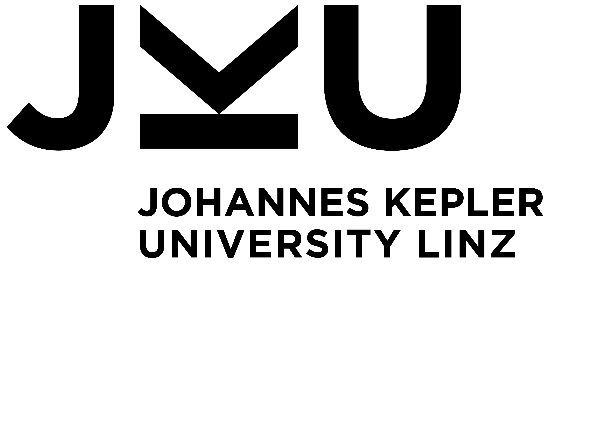 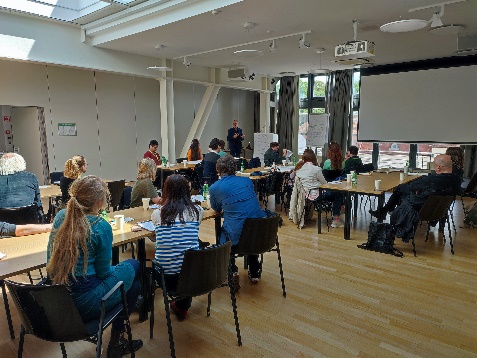 2Nd Transalpine Organizing Creativity Paper Development Workshop
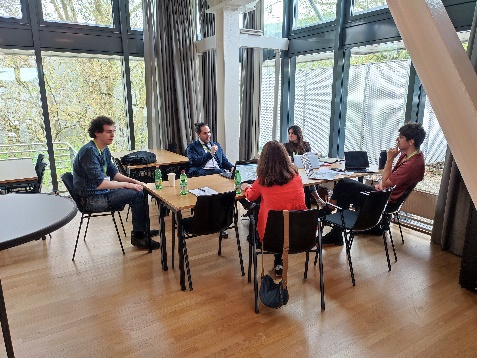 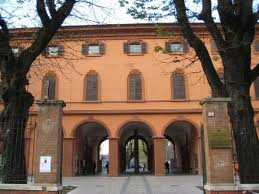 May 27-28 2024
@ Reggio Emilia, Italy

Organized by Fabrizio Montanari, Elke Schüßler, Claudio Biscaro
More info at creativity@jku.at
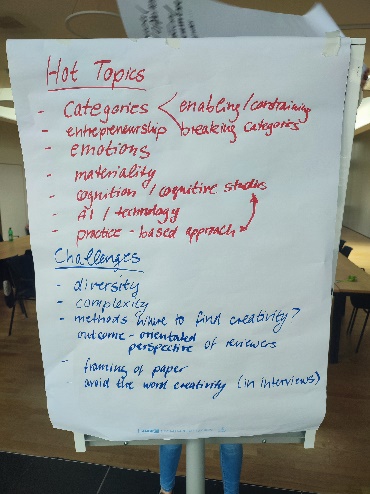